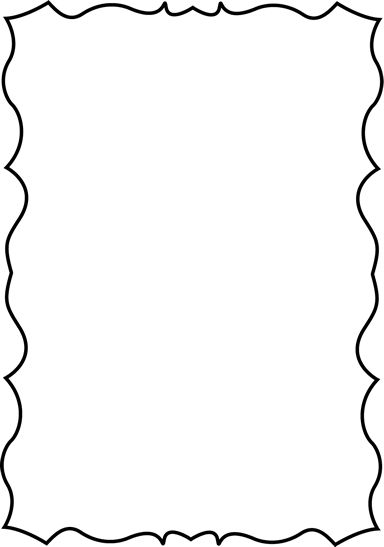 قوانين الركن الفني
1: الالتزام بنظافة الركن 
2: الالتزام بإعادة الادوات إلى أماكنها 
3: عدم إزعاج الاخرين أثناء ممارسة النشاط 
4: تعليق عملي الفني على لوحة الاعمال 
5: انتظر دوري في عمل النشاط 
6: اخذ الاذن من معلمتي للدخول والخروج من الركن 
7: عدم الدخول للركن وهو ممتلئ بالأطفال
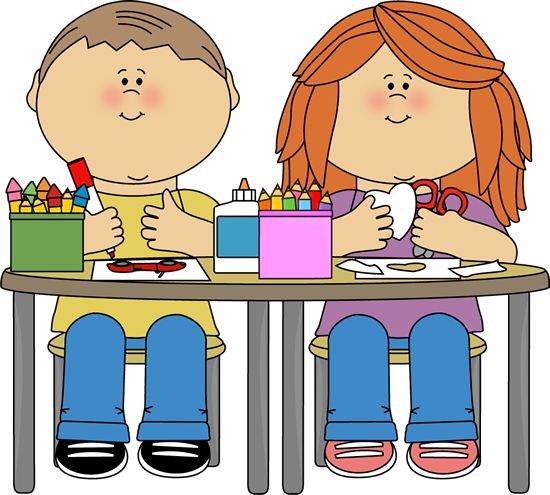 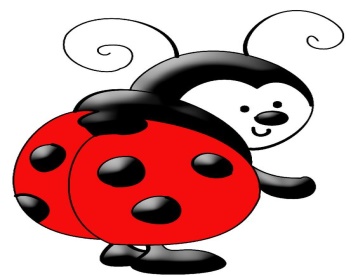 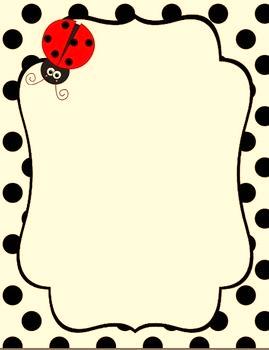 الركن الفني
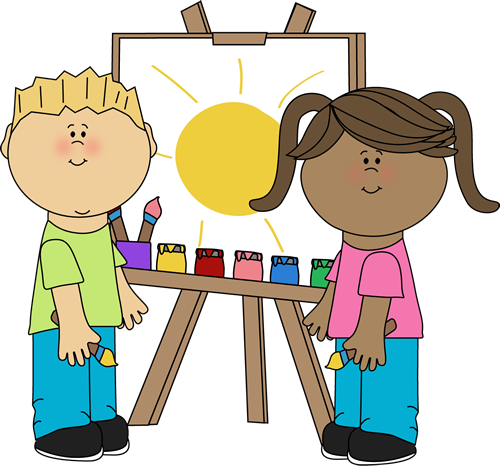 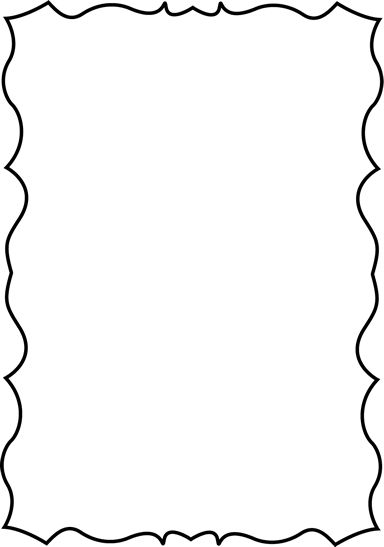 قوانين ركن المكعبات
1: الالتزام بنظافة الركن 
2: الالتزام بإعادة الادوات إلى أماكنها 
3: عدم إزعاج الاخرين أثناء ممارسة النشاط 
4: الالتزام بلبس القلادة 
5: انتظر دوري في الدخول للركن 
6: اخذ الاذن من معلمتي للدخول والخروج من الركن 
7: عدم الدخول للركن وهو ممتلئ بالأطفال
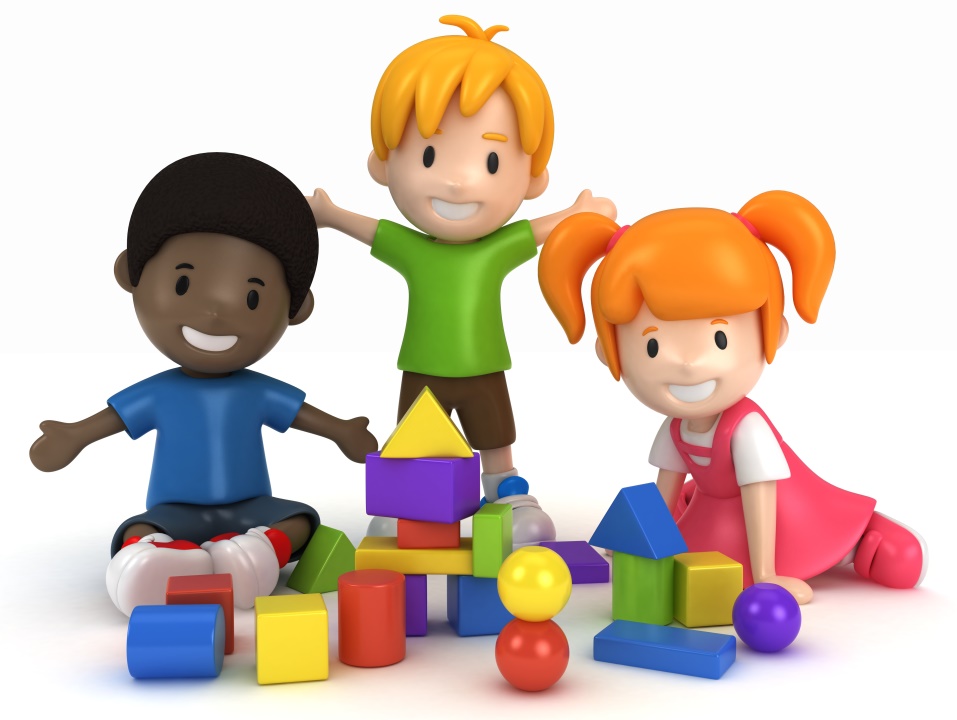 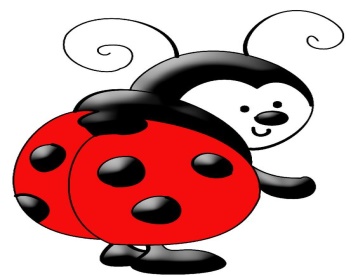 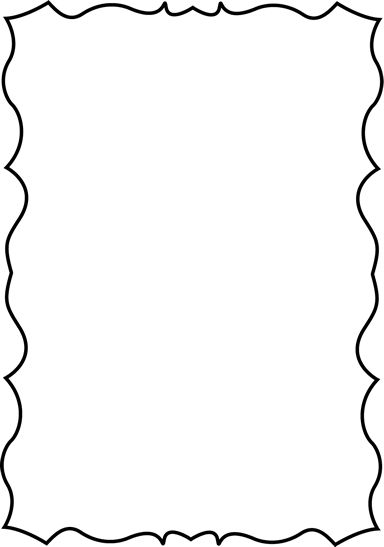 قوانين الركن الأيهامي
1: الالتزام بنظافة الركن 
2: الالتزام بإعادة الادوات إلى أماكنها 
3: عدم إزعاج الاخرين أثناء ممارسة النشاط 
4: الالتزام بلبس القلادة 
5: انتظر دوري في الدخول للركن 
6: اخذ الاذن من معلمتي للدخول والخروج من الركن 
7: عدم الدخول للركن وهو ممتلئ بالأطفال
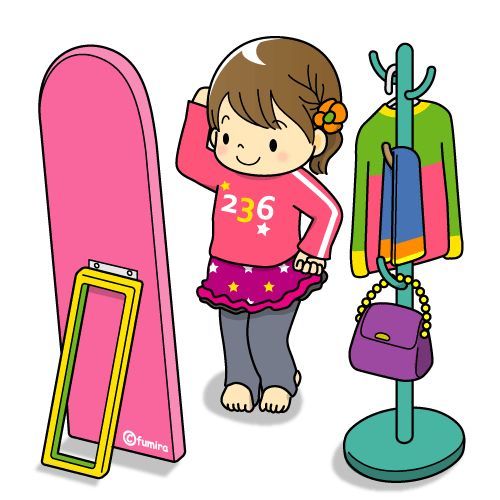 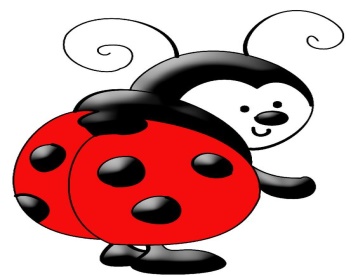 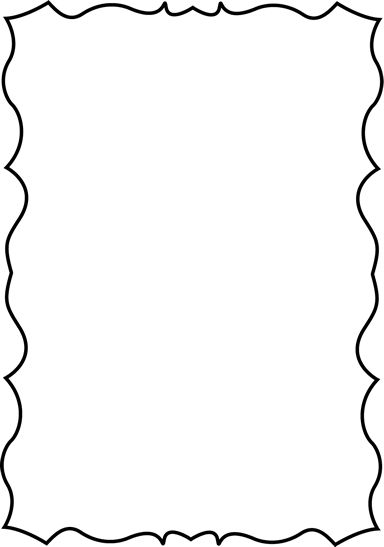 قوانين ركن  الاكتشاف
1: الالتزام بنظافة الركن 
2: الالتزام بإعادة الادوات إلى أماكنها 
3: عدم إزعاج الاخرين أثناء ممارسة النشاط 
4: الالتزام بلبس القلادة 
5: انتظر دوري في الدخول للركن 
6: اخذ الاذن من معلمتي للدخول والخروج من الركن 
7:الإلتزام بالهدوء أثناء ممارسة  أي تجربة
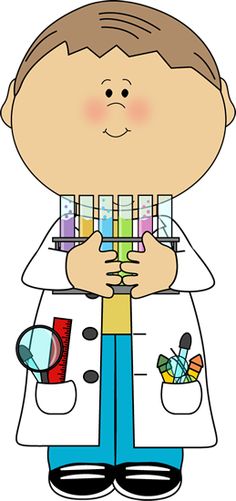 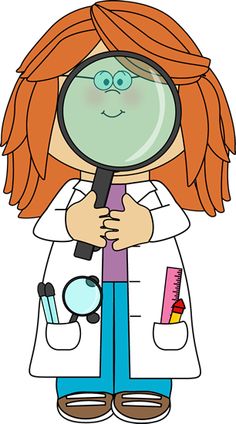 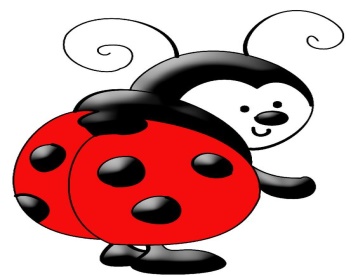 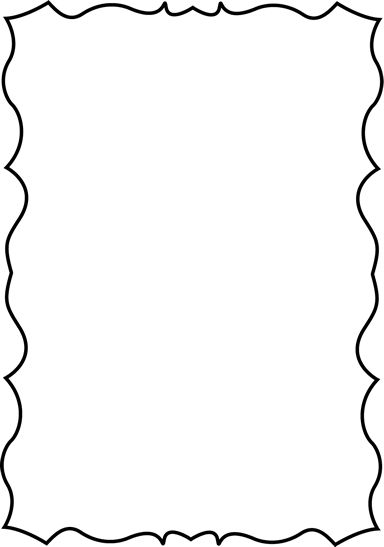 قوانين ركن التخطيط
1: الالتزام بنظافة الركن 
2: الالتزام بإعادة الادوات إلى أماكنها 
3: عدم إزعاج الاخرين أثناء ممارسة النشاط 
4: الالتزام بلبس القلادة 
5: انتظر دوري في الدخول للركن 
6: اخذ الاذن من معلمتي للدخول والخروج من الركن 
7:الإلتزام بالهدوء أثناء كتابة اوراق العمل
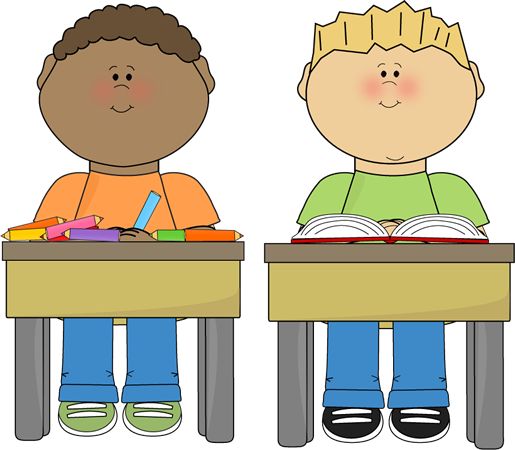 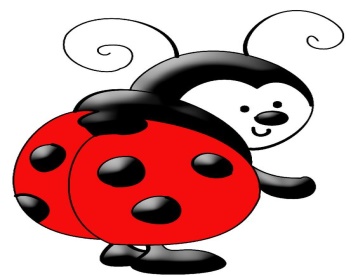 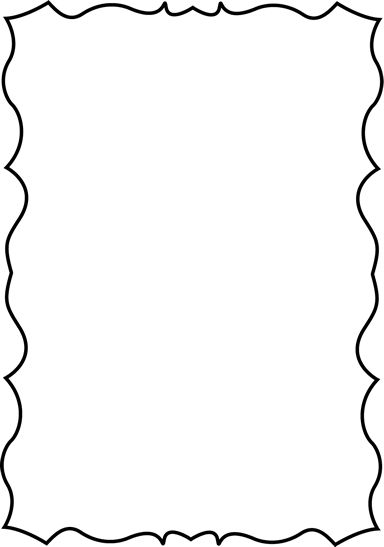 قوانين ركن المطالعة
1: معاملة  الكتاب كاصديق 
2: الالتزام بإعادة القصص إلى أماكنها 
3: عدم إزعاج الاخرين أثناء ممارسة النشاط 
4: الالتزام بلبس القلادة 
5: تصفح القصص بهدوء 
6: اخذ الاذن من معلمتي للدخول والخروج من الركن
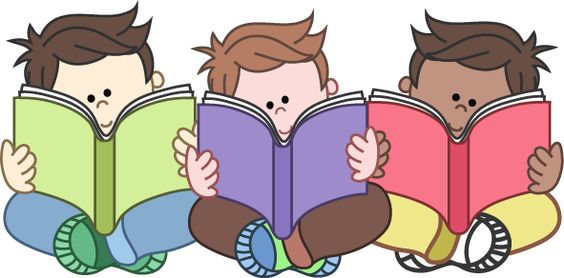 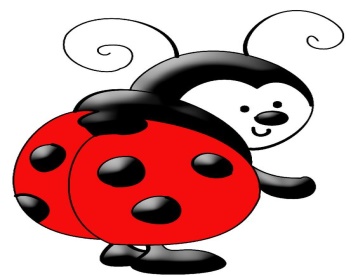 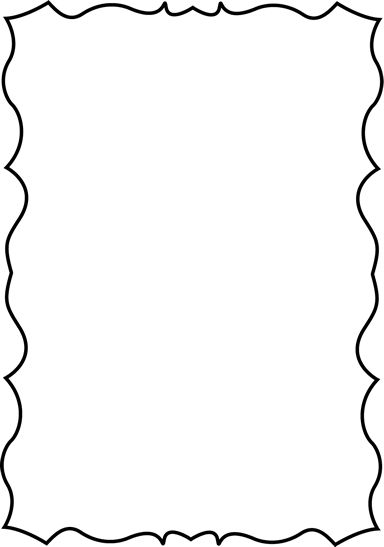 قوانين ركن الادراكي
1: الالتزام بنظافة الركن 
2: الالتزام بإعادة االادوات  إلى أماكنها 
3: عدم إزعاج الاخرين أثناء ممارسة النشاط 
4: الالتزام بلبس القلادة 
5: ممارسة  التعلم التعاوني بالركن 
6: اخذ الاذن من معلمتي للدخول والخروج من الركن
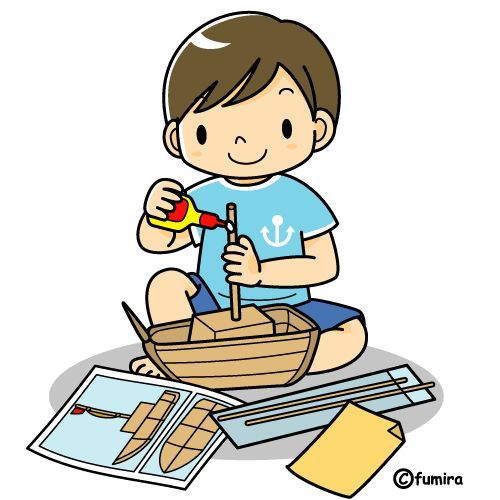 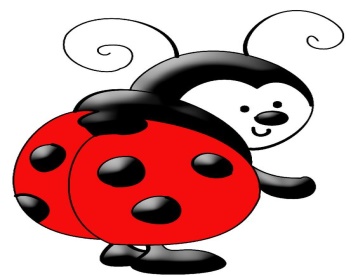 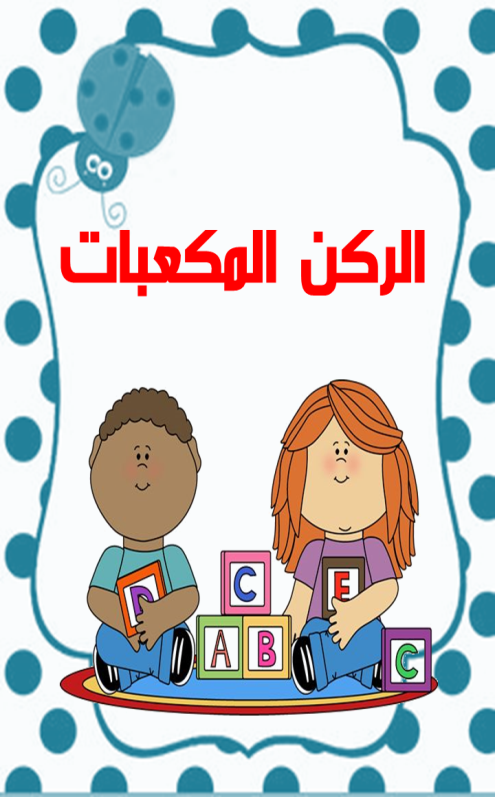 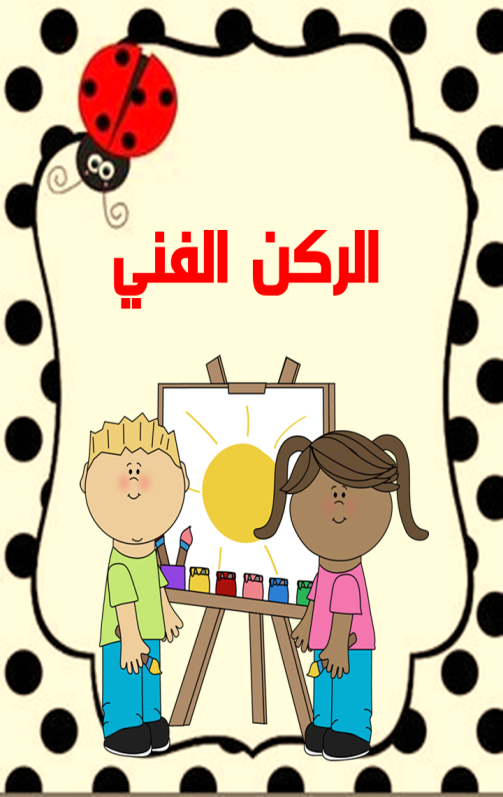 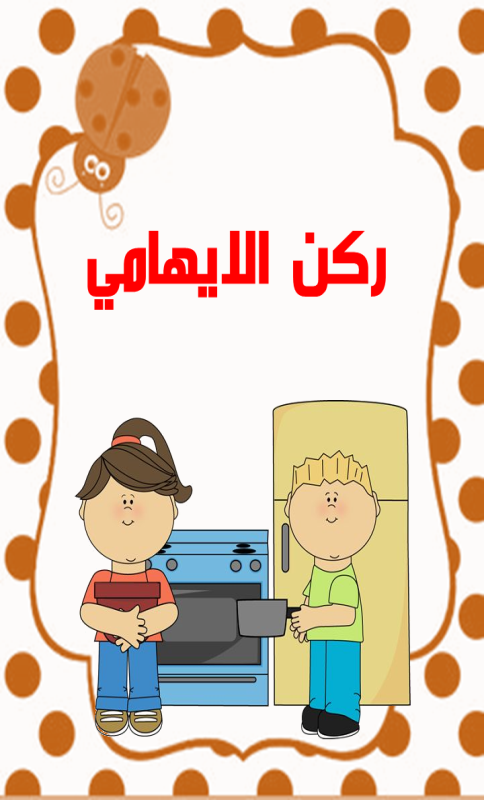 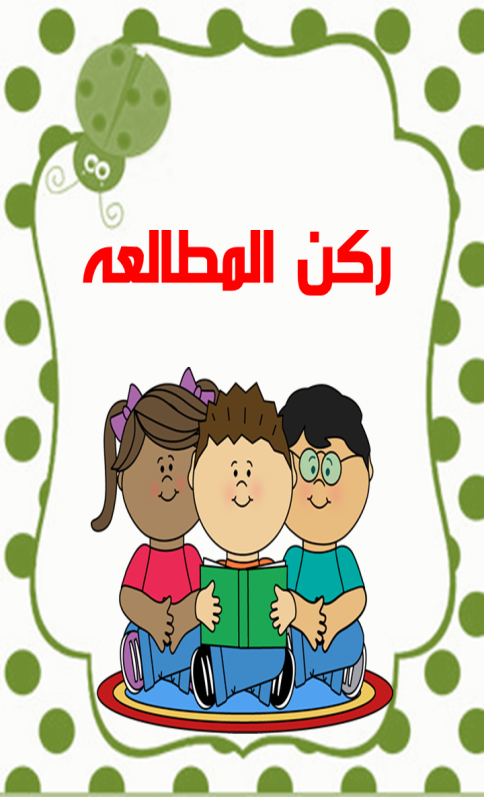 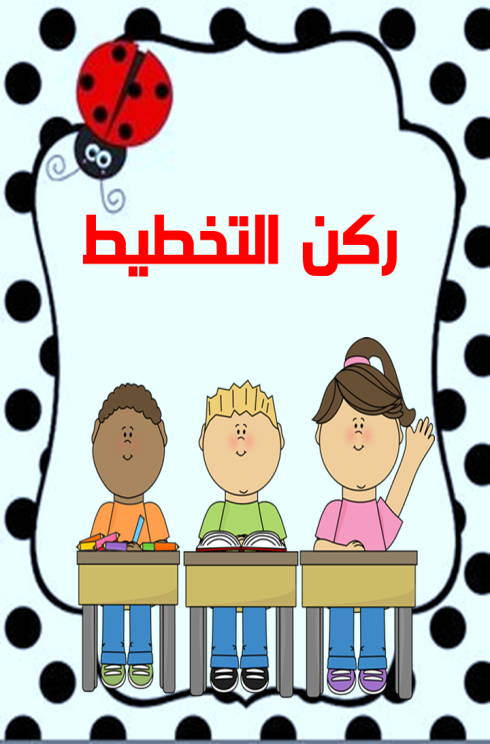 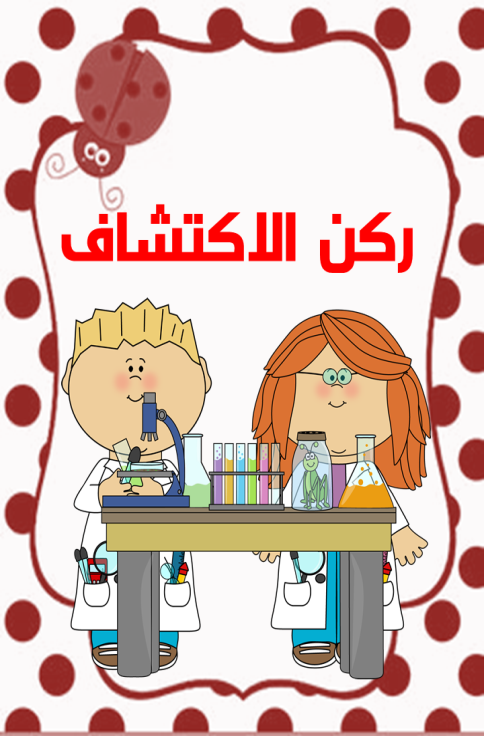 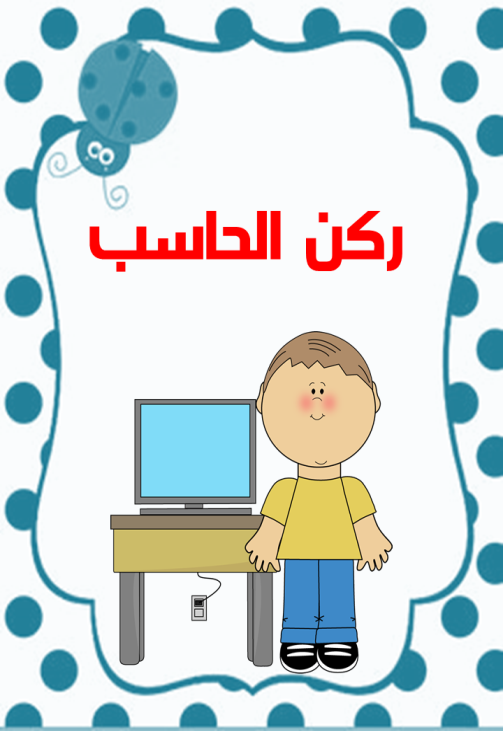 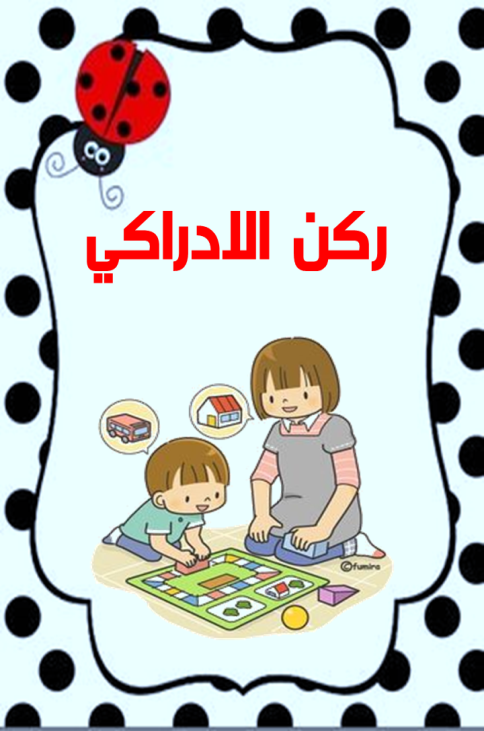 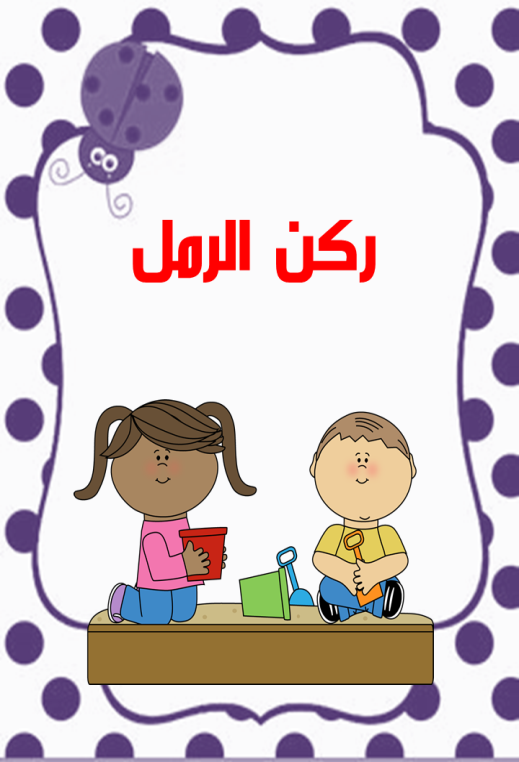 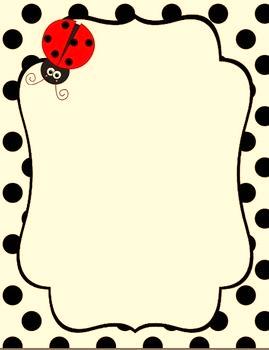 الركن المكعبات
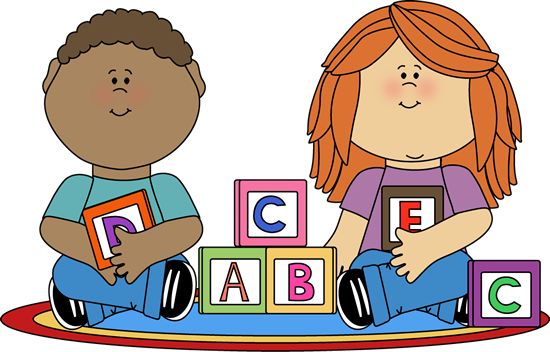 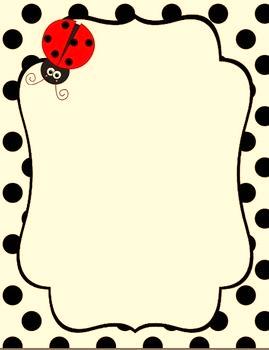 ركن المطالعه
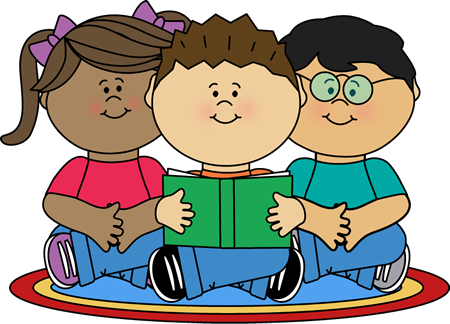 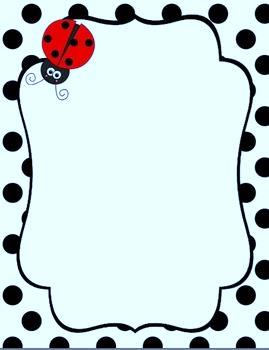 ركن الايهامي
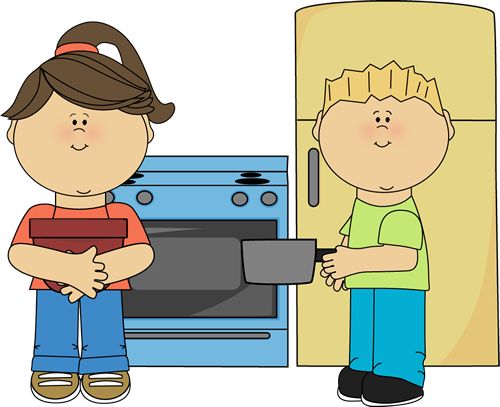 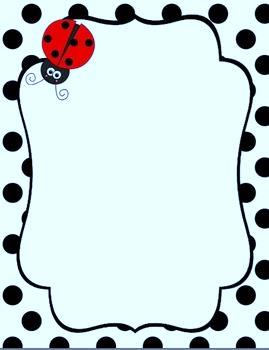 ركن الحاسب
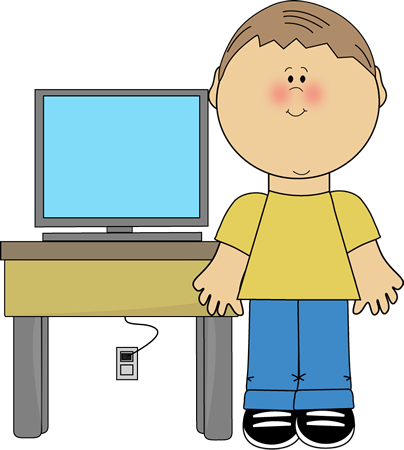 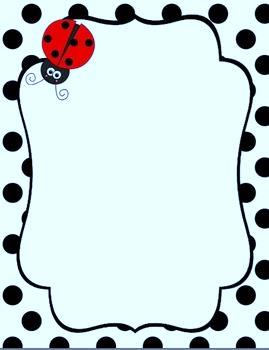 ركن الرمل
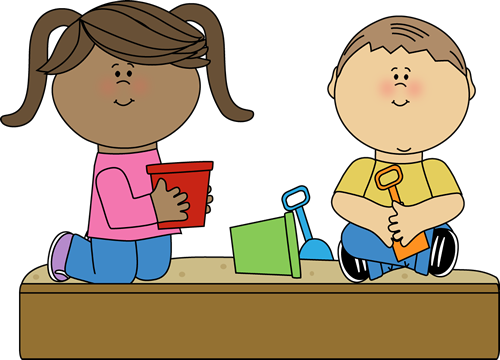 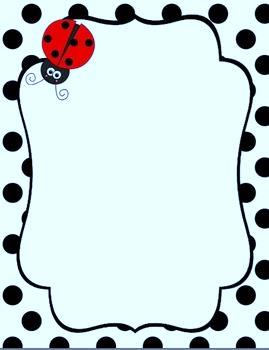 ركن الاكتشاف
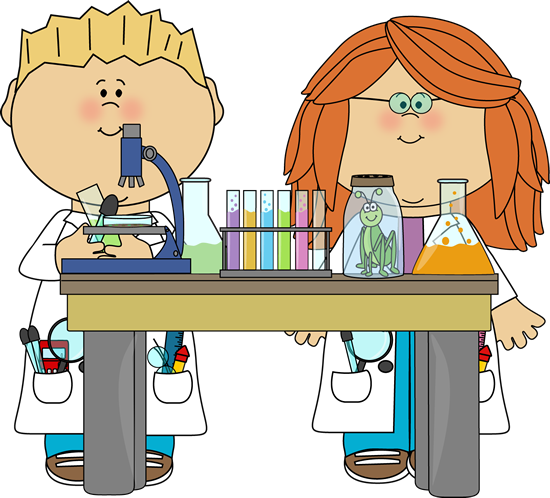 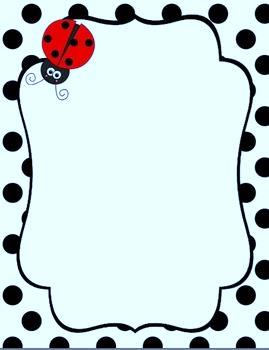 ركن التخطيط
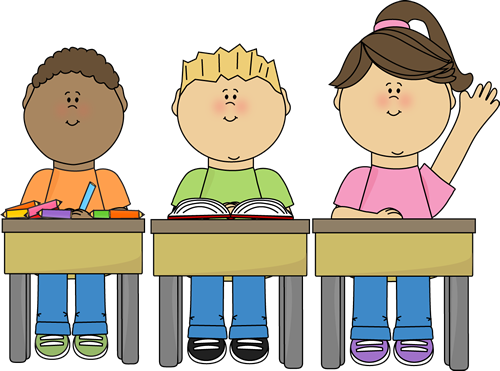 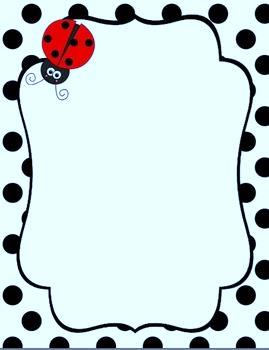 ركن الادراكي
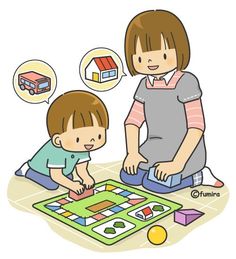